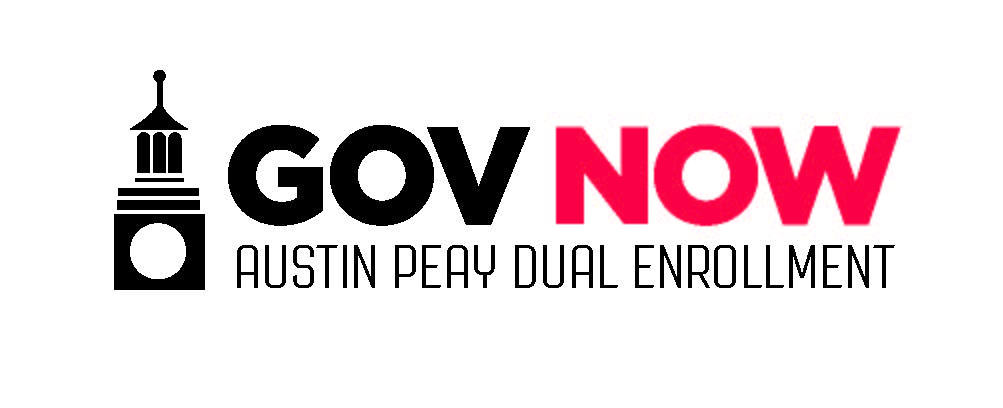 APSU Dual Enrollment
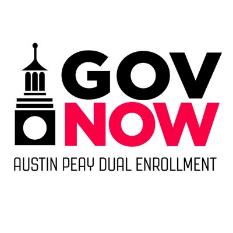 Outline
Overview
Application Process
Registration
Course Options
Tuition and Dual Enrollment Grant
Questions
Next Steps
Website
http://www.apsu.edu/govnow

Email
govnow@apsu.edu

Phone
931-221-7175
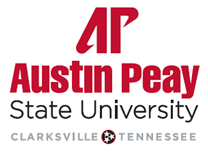 Admissions Criteria
Must be in 11th or 12th grade
Submit and maintain 3.0 GPA on 4.0 scale or 21 ACT composite score
Certain courses have specific criteria
ENGL 1010: ACT E-18, ACT R-19 or A/Bs in High School English and History
MATH 1010 or MATH 1710: ACT M-19 or A/Bs in High School Algebra II
MATH 1530: ACT M-19, ACT E-18, ACT R-19 or A/Bs in High School English, History, and Algebra II
CHEM 1010/1011: ACT M-19, ACT E-18, ACT R-19 or A/Bs in High School English, History, and Algebra II
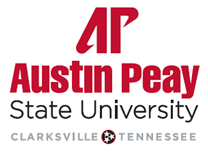 Application Process
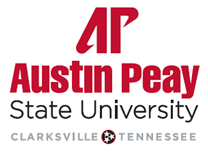 Application process
All application information can be found on our website
Check your email daily for admission information and further instructions
https://www.apsu.edu/govnow/apply_for_admission/index.php
https://www.apsu.edu/govnow/tn-dual-enrollment-grant-and-paying-tuition/index.php 
https://onestop.apsu.edu/
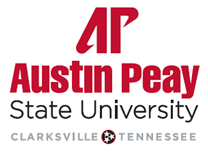 Registration
Please contact your high school counselor to discuss your desired courses. Your counselor will share your requests with our office.
You can contact Mary Beth Joseph for registration questions
931-221-7189
josephm1@apsu.edu

Instructions for registration can be found on our website
https://www.apsu.edu/registrar/resources/APOnestopRegistrationInformation.pdf
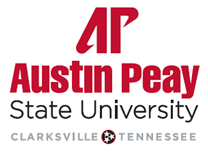 Course Options
1000- and 2000-level courses
Course availability varies each semester
Requires high levels of self-discipline, self-advocacy, written communication, reading comprehension, time management, and a high degree of comfort in learning new online systems (D2L, tutor.com, etc.)	
Taking courses on campus or at the collaborative location requires transportation and coordination with your school
Course options
Students can access the Schedule of Classes to see what on campus and online courses are being offered each semester
https://www.apsu.edu/registrar/schedclasses.php 
Students can view descriptions on each class by accessing the Undergraduate Bulletin
https://catalog.apsu.edu/content.php?catoid=43&navoid=1917
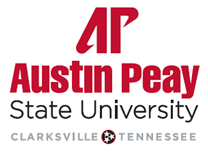 Associate degree and Collaborative Students
Students can take classes to earn an Associate degree
Student must earn 60 credits by following the course guidelines listed 
https://catalog.apsu.edu/preview_program.php?catoid=43&poid=10895 
Typically, students must begin taking an average of 10 credit hours a semester beginning the summer after their sophomore year
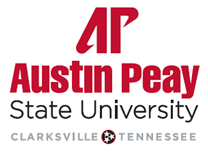 A.S. Degree Requirements
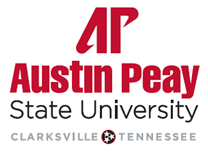 Tuition
Dual enrollment is not free, but it is offered as an extreme savings
Tuition for dual enrollment courses is $185 per credit hour. Most classes are 3-credit hours, for a total of $554. A 4-credit hour course would cost $684.
Traditional undergraduates pay $353 per credit hour, over $1,000 to take one 3 credit hour course. 
There is a 5% DE fee in addition to the course cost above.
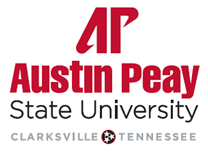 tn dual enrollment grant
TN Dual Enrollment Grant is available for all TN residents
Must be in 11th or 12th grade
Must meet grant deadline each year
Must have lived in TN for at least a year
Must maintain a cumulative college GPA of 2.00
You get five courses free through dual enrollment spread out over your junior and senior year. That’s up to 15 college credit hours – FREE!
Courses 6-10 are offered at a discounted rate of $100 off/credit hour
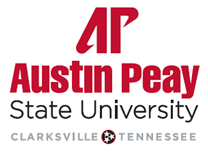 Grant Application Deadlines
May 15 – Summer Semester
September 15 – Fall Semester
February 1 – Spring Semester
Grant applications must be submitted each year
Completing the application in the fall takes care of the following spring and summer semesters
tn dual enrollment grant
Please Note:
The grant only covers tuition costs. Students are responsible for paying other course fees, such as textbook fees.
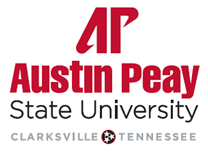 Free APSU student ID and access to all student services
Library
Foy Fitness & Recreation Center
Tutoring
Sporting events
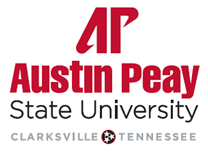 Permanence of Final grades
You are receiving high school credit AND college credit for dual enrollment courses
Remember that the grade you receive will remain on your transcript and will be visible to any college or university.  If you receive a C or below, you can retake the course to earn a better grade. *Your high school transcript will show both grades.
Put forth your best effort in your dual enrollment courses; the grade will not go away!
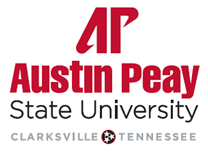 Contact US
Jordan Hartwell
Assistant Director of Dual Enrollment
hartwellj@apsu.edu 
931-221-7164
Arturo Corcoles
Dual Enrollment Clerk
corcolesa@apsu.edu
931-221-7175
Mary Beth Joseph
Dual Enrollment Advisor
josephm1@apsu.edu
931-221-7189
Molly Waggoner
Dual Enrollment Coordinator
shandsm@apsu.edu
931-221-6872
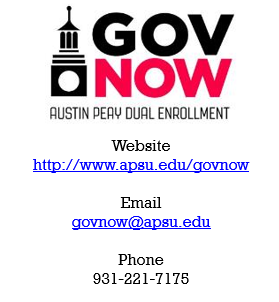 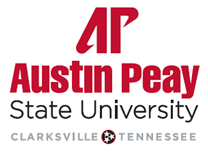 Please contact the Office of Dual Enrollment if you have any questions!
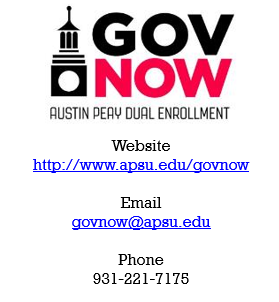 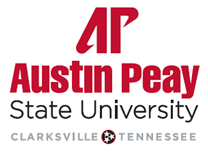